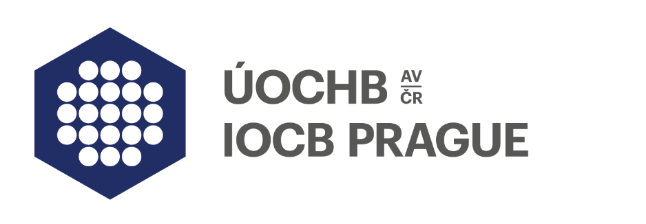 Applications of Flow Cytometry
Miroslav Hájek

Biochemical Pharmacology


IOCB Flow Cytometry Workshop, 7th November 2017
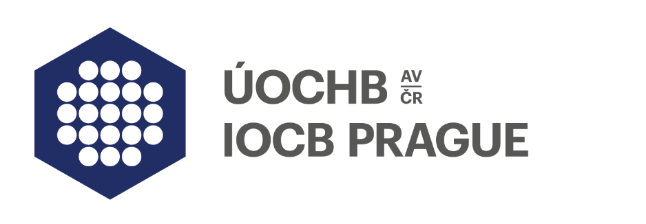 Applications of Flow Cytometry
Topics Overview
Cell Cycle Analysis
Proliferation (Dye-dilution, Ki-67, EdU)
Apoptosis Detection (Annexin V, JC-1, caspases)
Immunophenotyping (Cell Surface Antigens, Markers)
Intracellular Analysis (Cytokine Staining Assay)
G1
S phase
M
G0/G1
G2
1
G1
G2M
1
2
DNA content
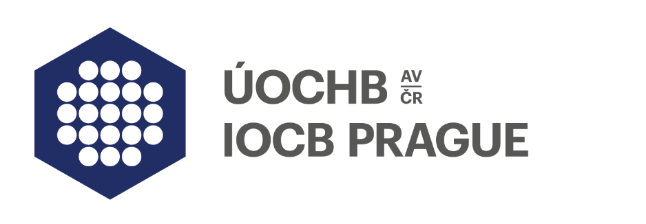 Cell Cycle Analysis
DNA Analysis: Workflow
DNA Probes: The fluorescence is proportional to the amount of DNA in the cell
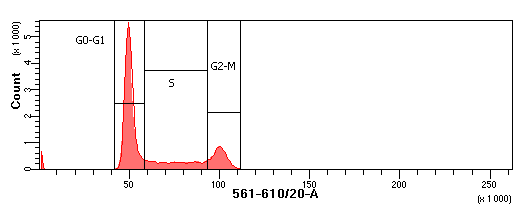 RAW data
DNA staining 

+ flow cytometric analysis
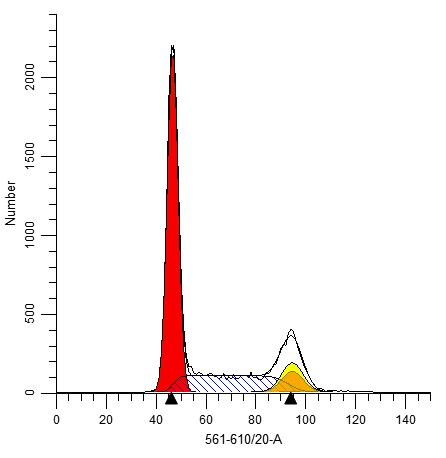 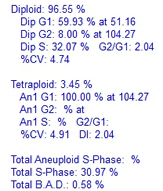 Fitting software such as ModFit LT (Verity Software House) used to quantify cell cycle distribution of proliferating cells precisely
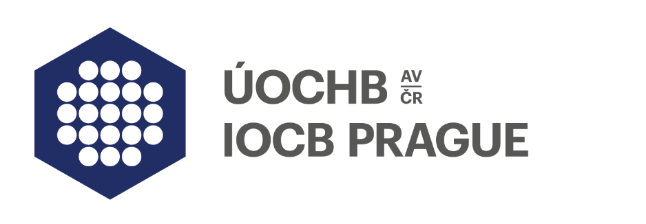 Cell Cycle Analysis
DNA-binding dyes: Stoichiometric binding to DNA allows quantitation
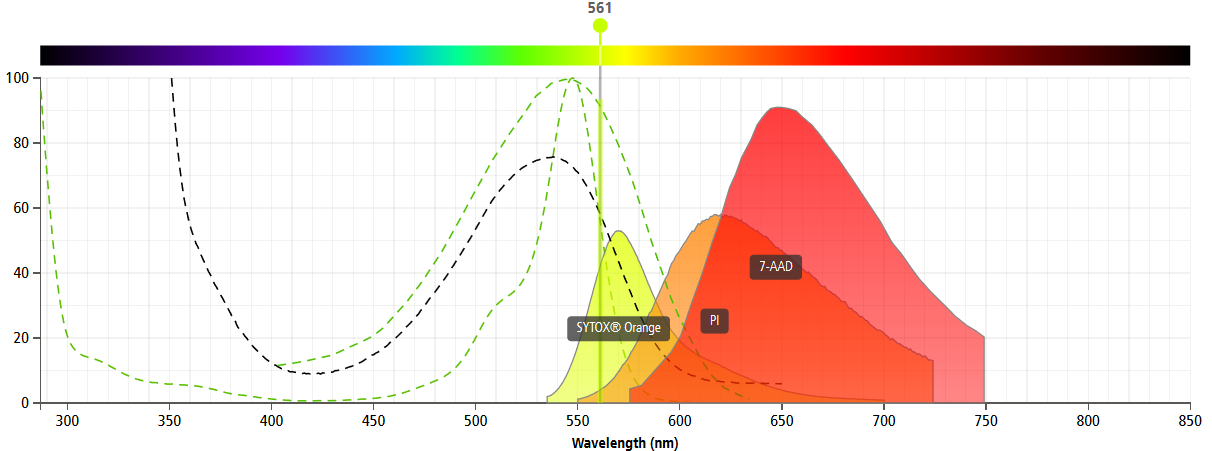 Cell-impermeant dyes (Dead Cell Stains)
Propidium iodide (PI)
7-Aminoactinomycin D (7-AAD)
SYTOX Stains (Blue, Green, Orange, Red)
DAPI
TO-PRO
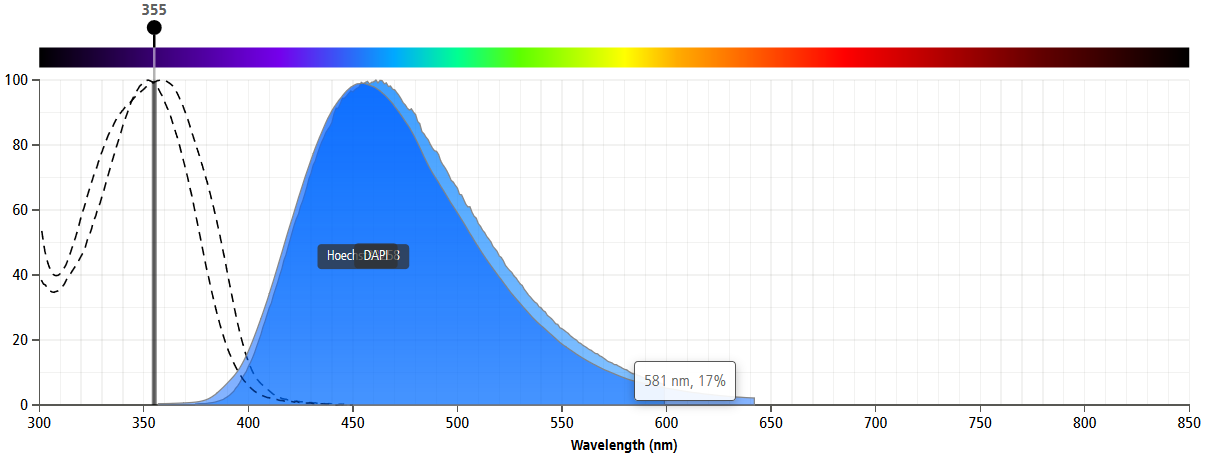 Cell-permeant dyes (Vital Stains)
Hoechst 33342
Hoechst 33258
DRAQ5
SYTO Stains (Blue, Green, Orange, Red)
Permeant/Impermeant
DNA/DNA & RNA
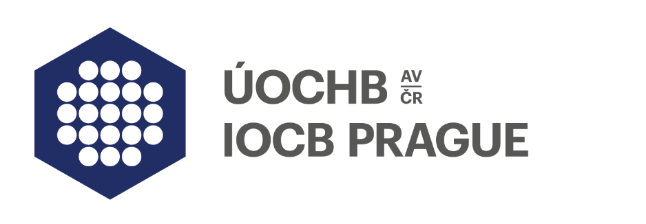 Cell Cycle Analysis
DNA staining protocols
Cell fixation and permeabilization (ethanol) + addition of DNA fluorochrome (PI) + RNase treatment: Prolonged sample storage (several weeks at 4 C), gives good DNA histogram profiles (low coefficient of variation, CV), cell clumping, higher cell loss, incompatible with fluorescent proteins (GFP, PE, APC, PerCP) and some surface markers
Permeabilization with detergents (Triton X-100, NP-40, saponin) + PI + RNase treatment: If not fixed with paraformaldehyde, samples have to analyzed within 1 hour after preparation; can be combined with intracellular staining
Live cell cycle analysis (Hoechst dyes, DRAQ5™, DyeCycle dyes): Some cell types can efficiently pump out the dyes, CV’s are higher
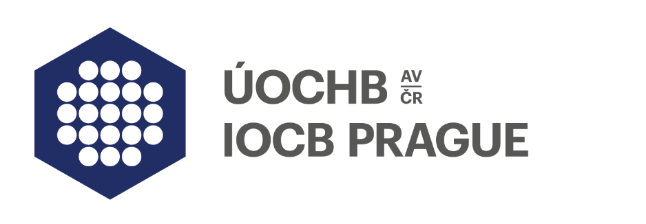 Cell Cycle Analysis
Doublet discrimination
Aggregate discrimination dotplot
- removing doublets using pulse geometry
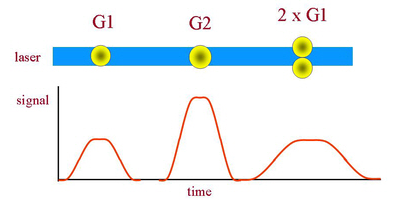 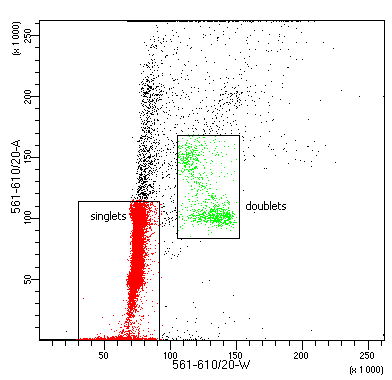 Peak Height, Width, Area
Voltage Intensity 
Propidium iodide - Area
http://flowbook.denovosoftware.com/chapter-6-dna-analysis
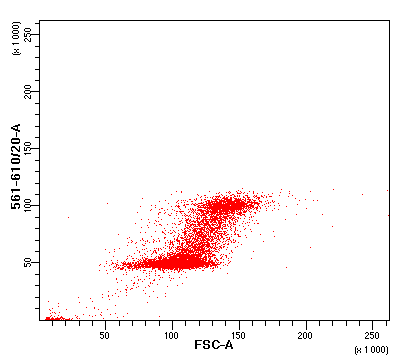 G2
Propidium iodide - Area
Propidium iodide - Width
G1
FSC  Cell Size
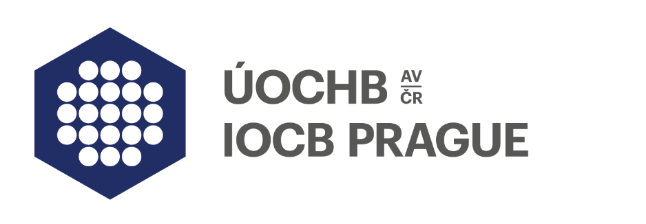 Cell Cycle Analysis
Data Analysis: Coefficient of Variance (CV)
%CV = (SD/Mean channel #) x 100
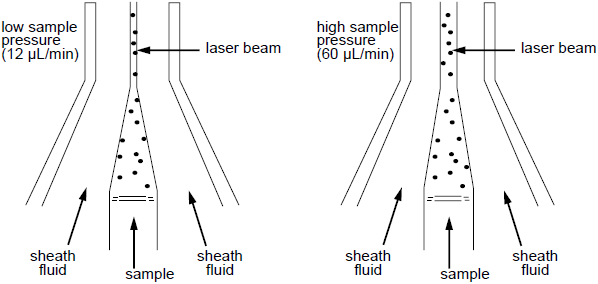 Low speed acquisition (narrow stream)/RNA removal
Lower CV’s (more tight G0/G1, G2/M peaks on histogram)
Less overlap between the G0/G1 and S, G2/M and S
Cell cycle analysis:  300 events/s
More accurate DNA measurements
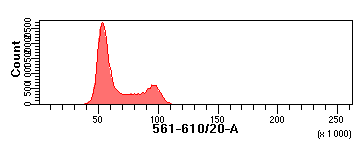 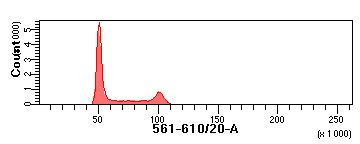 A %CV lower than 8 is considered good
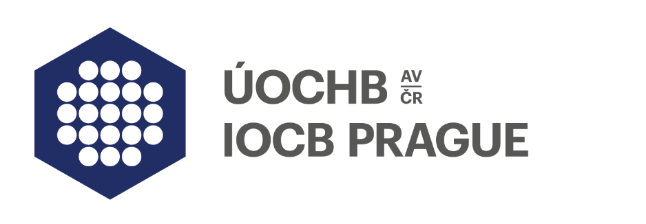 Cell Cycle Analysis
Data Analysis: Coefficient of Variance (CV)
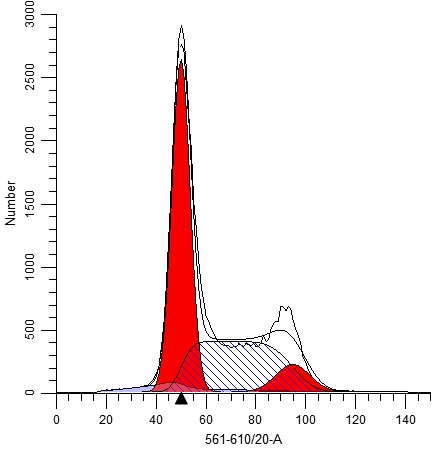 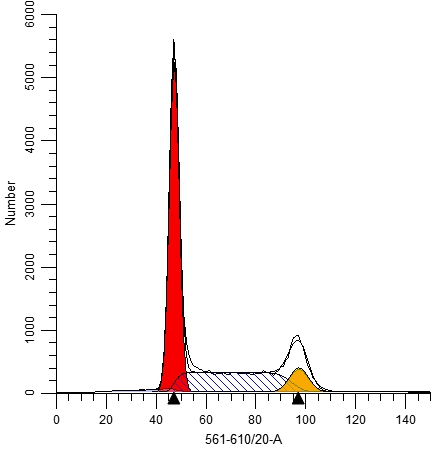 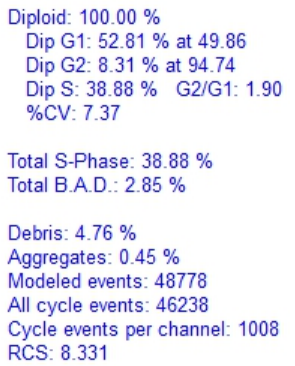 CV = (SD/Mean channel #) x 100
HeLa cells, w/o RNase A treatment
HeLa cells, w/ RNase A treatment
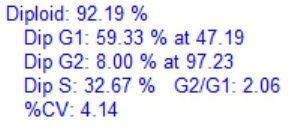 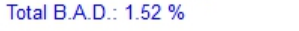 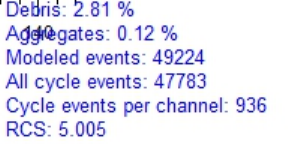 Phenotype analysis:  500 events/sec
a measure of goodness of the fit
More accurate DNA measurements
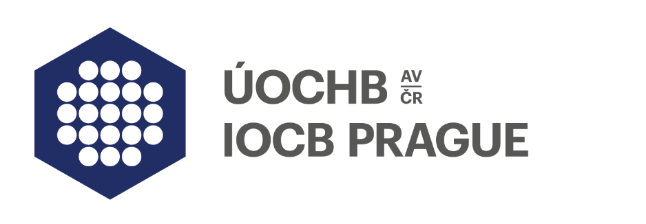 Cell Cycle Analysis
Limitations of one-parametric DNA histograms: Example 1
SH-SY6Y cells: differentiation induced by retinoic acid (ATRA)
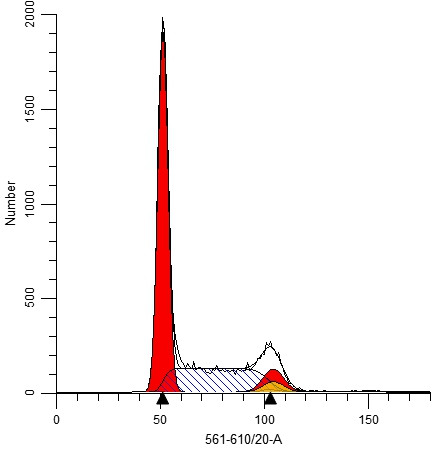 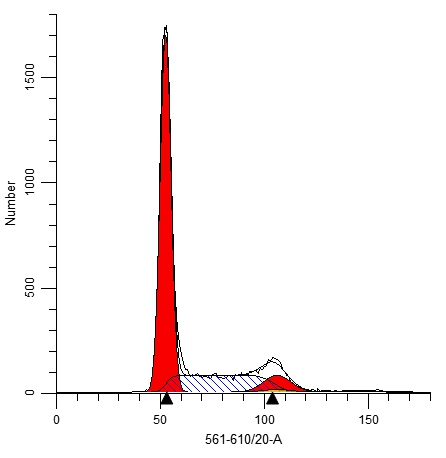 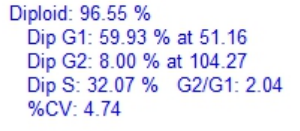 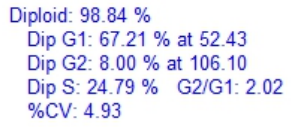 control
+ ATRA
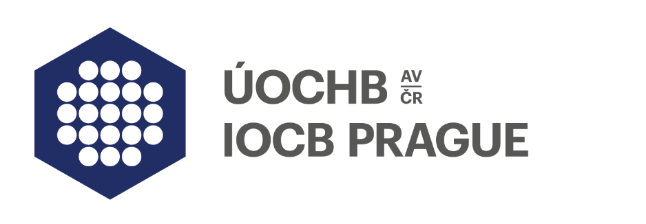 Cell Cycle Analysis
Limitations of one-parametric DNA histograms: Example 2
T47D cells: estrogen dependent breast cancer cell line
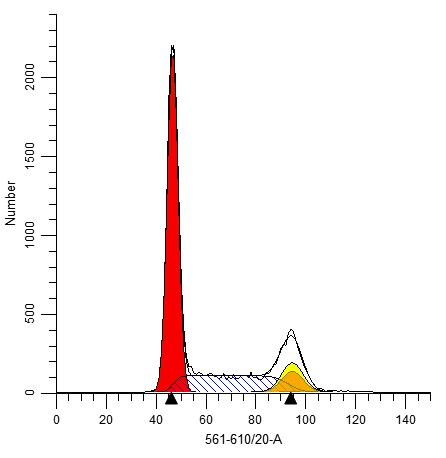 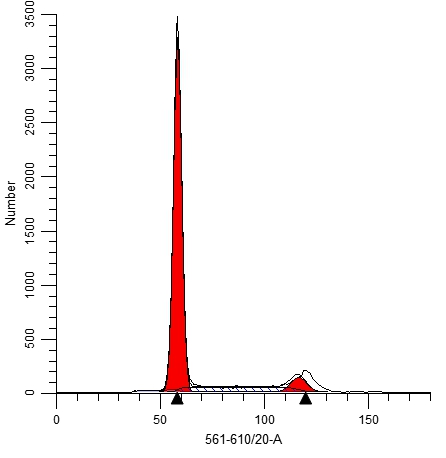 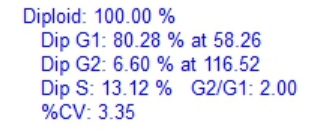 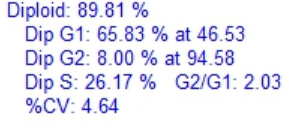 Normal serum
Charcoal serum
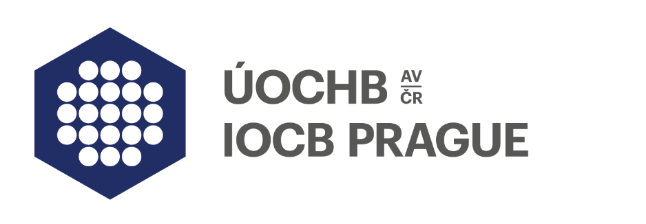 Cell Cycle Analysis
Multiparametric cell cycle analysis: DNA & RNA content
DNA & RNA content analysis in 70 % EtOH fixed/permeabilized cells using Hoechst 33342/Pyronin Y double staining
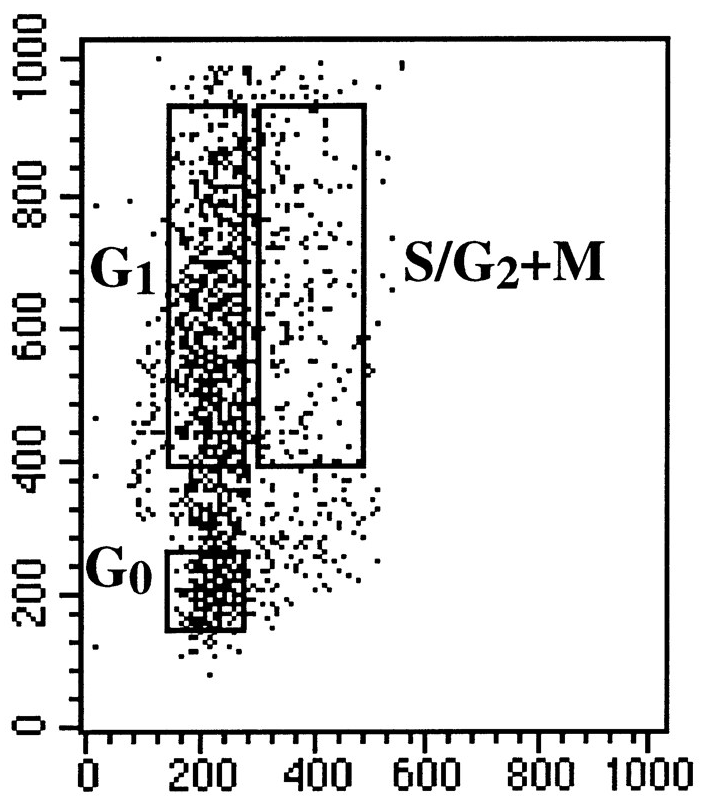 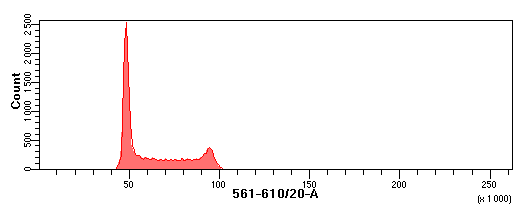 Impossible to distinguish between G0 and G1, G2 and M phases
Pyronin Y (RNA)
Hoechst 33342 (DNA)
Proliferating cells usually contain higher levels of RNA compared to resting/quiescent cells.
Discrimination G0 and G1 cell populations
using DNA and RNA analysis with Hoechst 33342 and Pyronin Y
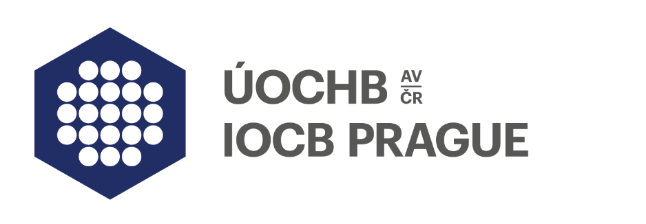 Cell Cycle Analysis
Multiparametric cell cycle and intracellular analysis
DNA content analysis in PFA fixed/0.1% Triton X-100 permeabilized cells using a is cell-impermeant dye (PI, 7-AAD, SYTOX Green, etc.) in combination with labeled anti-cyclin D antibody
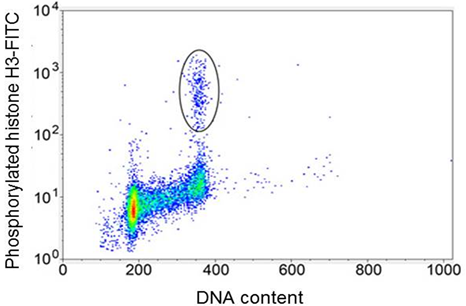 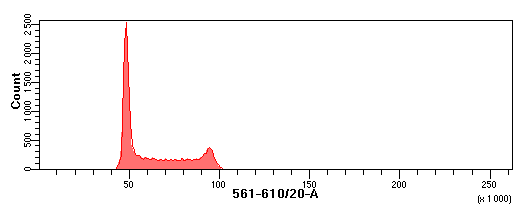 Impossible to distinguish between G0 and G1, G2 and M phases
Discrimination G0 and G1 cell populations
The lack of cyclin D and cyclin E expression among the cells with G1 content marks the non-cycling G0 cells
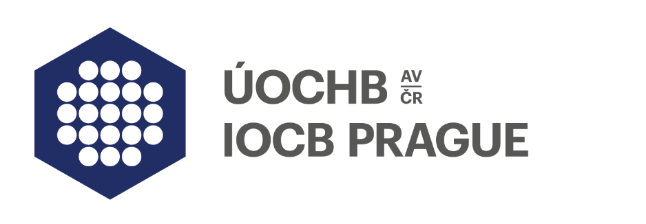 Cell Cycle Analysis
Multiparametric cell cycle and intracellular analysis
DNA content analysis in PFA fixed/0.1% Triton X-100 permeabilized cells using a is cell-impermeant dye (PI, 7-AAD, SYTOX Green, etc.) in combination with anti-phospho-histone H3 antibody
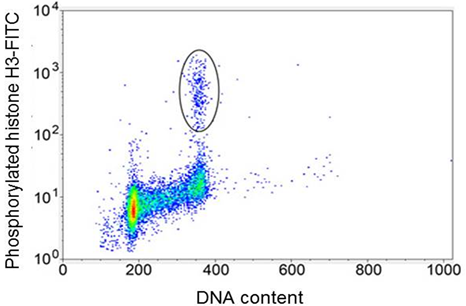 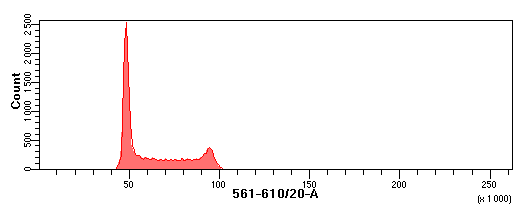 Impossible to distinguish between G0 and G1, G2 and M phases
Discrimination G2 and M cell populations
Histone H3 phosphorylated at Ser-10 appears to be the best marker for mitosis
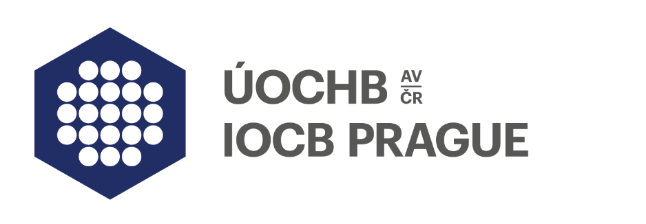 Cell Cycle and Cell Proliferation Analysis
Multiparametric cell cycle and intracellular analysis: Ki-67
DNA content analysis in 70 % EtOH fixed/permeabilized cells using a is cell-impermeant dye (PI, 7-AAD, SYTOX Green, etc.) in combination with labeled anti-Ki-67 antibody
Double staining of Ki-67 and Propidium Iodide
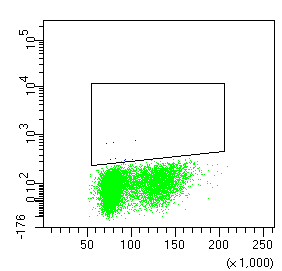 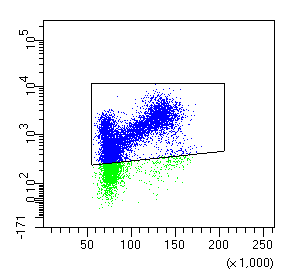 Isotype control
Simultaneous analysis of proliferation specific marker (Ki-67) and cellular DNA content, which discriminate resting/quiescent cell populations (G0 cell) and quantify cell cycle distribution
(G1, S, or G2/M), respectively.
Ki-67
PI
Discrimination G0 and G1 cell populations
Flow cytometric analysis of Ki-67 determines the growth fraction
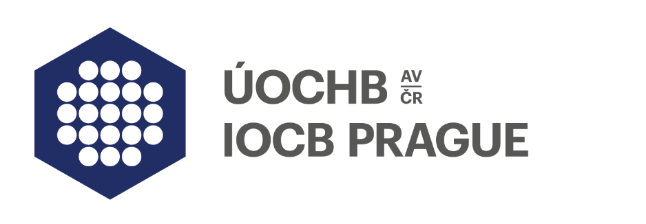 Cell Proliferation
Ki-67 Staining: Assessment of Fraction of Proliferating Cells within the Spheroids and 2D cultures
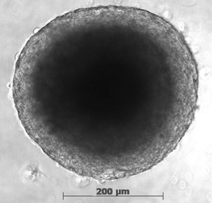 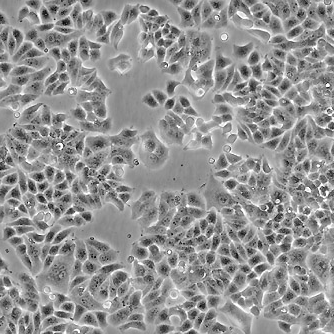 Spheroids are 3D cell culture models of in vivo solid tumors that are more predictive of drug responses
T47D cells growing in 2D
3D culture of T47D (11 d.)
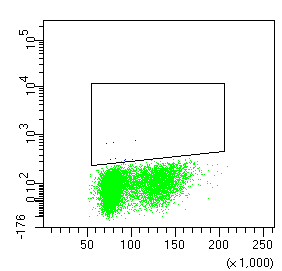 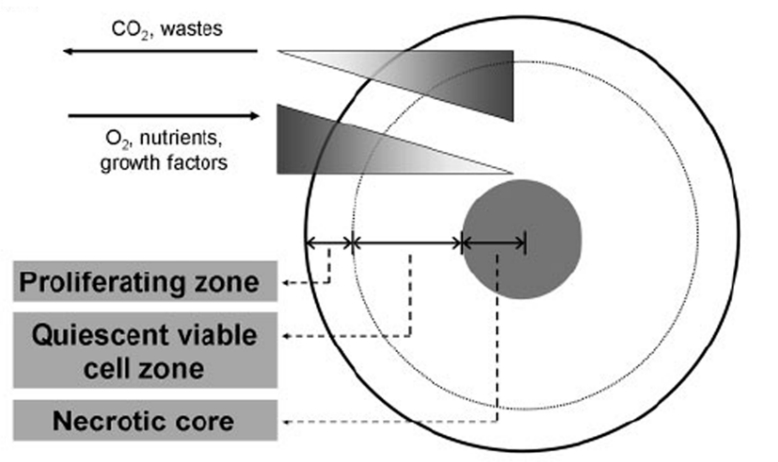 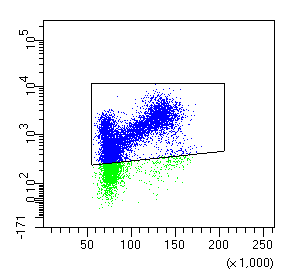 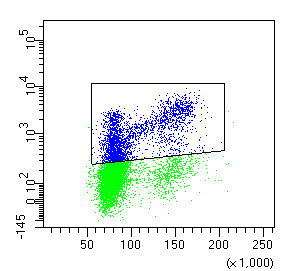 Isotype control
75.1%
34.6%
Isotype control
75.1%
Ki-67
PI
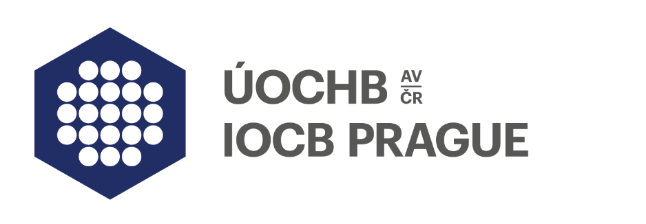 Cell Proliferation
Ki-67 Staining: Assessment of Fraction of Proliferating Cells within the Spheroids and 2D cultures
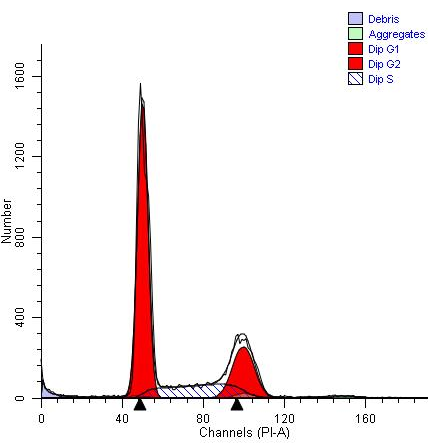 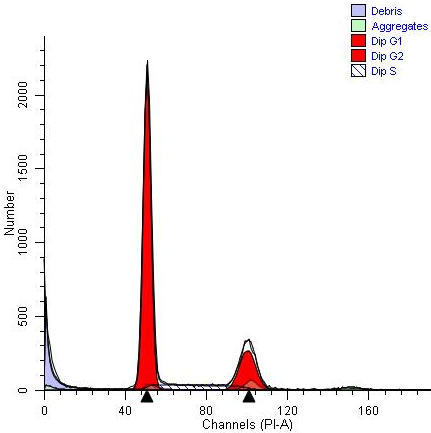 Spheroids are 3D cell culture models of in vivo solid tumors that are more predictive of drug responses
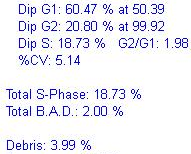 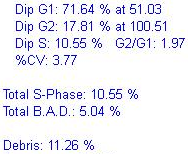 T47D cells growing in 2D
3D culture of T47D (11 d.)
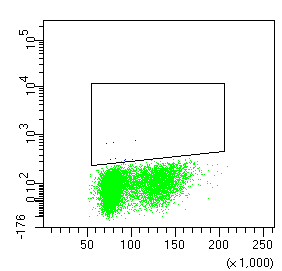 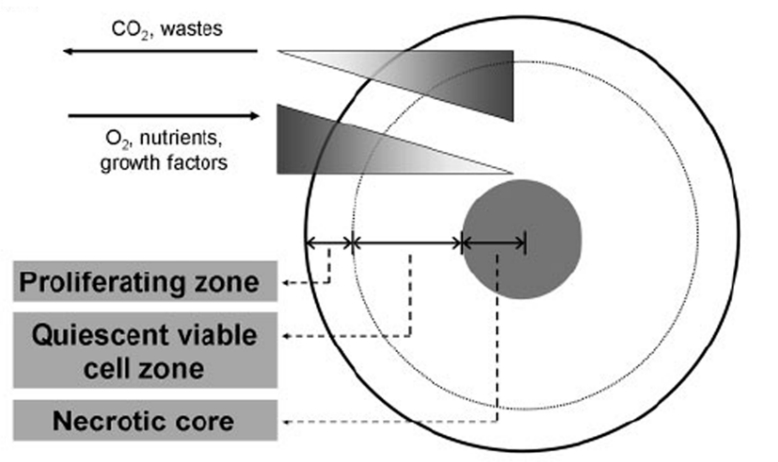 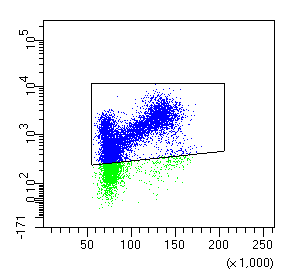 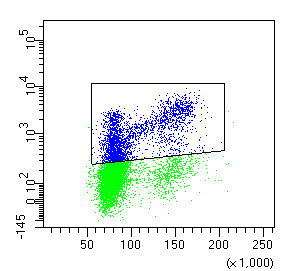 Isotype control
75.1%
34.6%
Isotype control
75.1%
Ki-67
PI
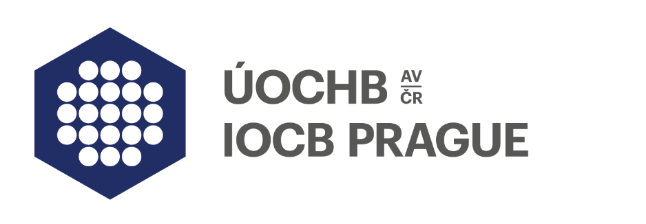 Cell Proliferation
Ki-67 Staining Combined with Phenotyping
Assessment of Fraction of Proliferating CD3+ and CD19+ Cells after Activation
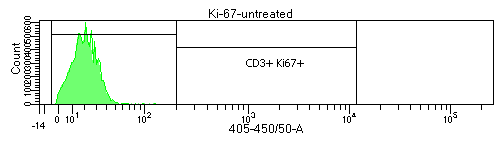 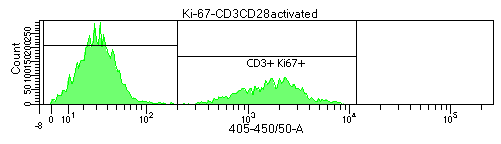 0.9 % of CD3+
35.8 % of CD3+
CD3+
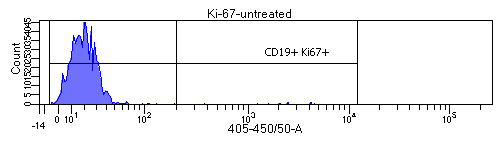 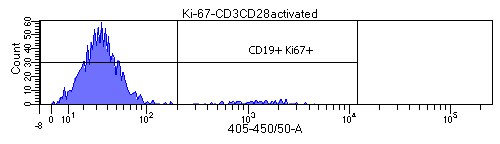 1.9 % of CD19+
8.2 % of CD19+
CD19+
Ki-67
PBMCs stimulated with anti-CD3/CD28 antibodies, cells analyzed after 3 days of treatment
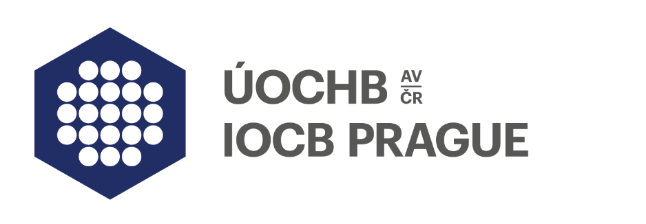 Cell Proliferation
Dye-Dilution Method: Monitoring Cell Proliferation by Generational Tracing
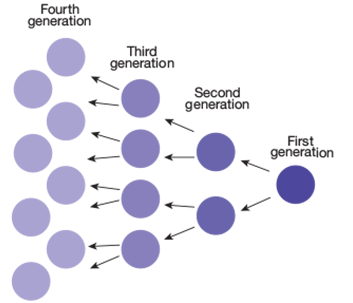 Proliferation Fluorescent Dyes: 
CellTraceTM series, PKH26, PKH67, CellVue® Claret, etc.

Bright, non-toxic (titration), readily taken up by the cells, distributed equally between daughter cells
Use the proper controls (unstained, positive control)
Titrate your dye
Collect enough cells to accurately model the data
Exclude apoptotic/dead cells and aggregates from the analysis
As the cell divide, 
the dye is diluted out
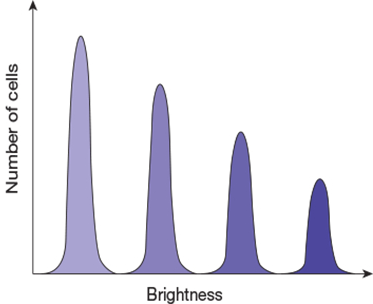 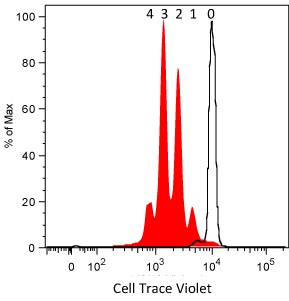 http://www.thermofisher.com/cz/en/home/references/newsletters-and-journals/bioprobes-journal-of-cell-biology-applications/bioprobes-73/bioprobes-73-cell-proliferation-generational-tracing.html
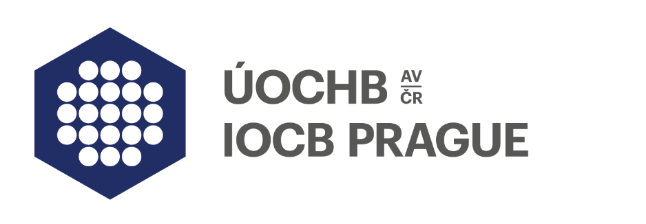 Cell Proliferation
Dye-Dilution Method: Monitoring Cell Proliferation by Generational Tracing
Cells stained and stimulated and/or treated with a test compound
During analysis gated via FSC vs SSC dotplot and “dead cell stain” vs FSC dotplot
CellTrace fluorescence deconvolved by the Proliferation platform in FlowJo
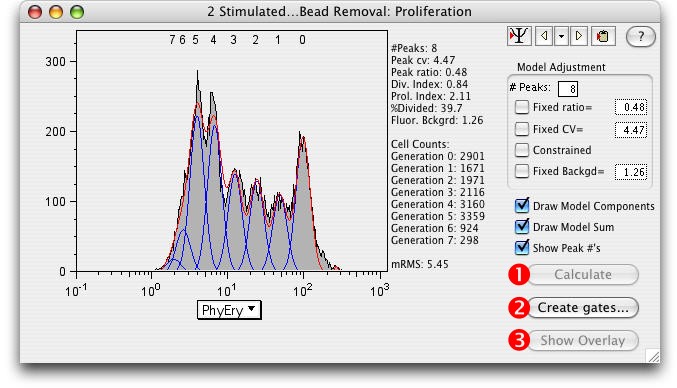 How different cell populations are proliferating based on different stimulation conditions?
- Assay is compatible with immunophenotyping

Division Index?

Proliferation Index?

Some even want to isolate cells after a specific number of cell divisions.
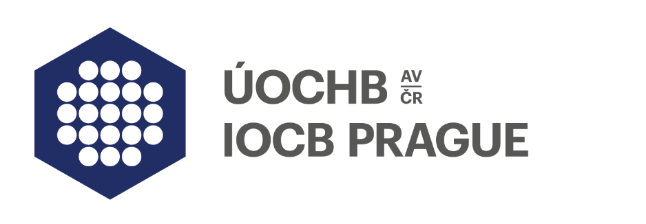 Cell Proliferation
Dye-Dilution Method: Anti-CD3/CD28 and PMA/ionomycin stimulated PBMCs
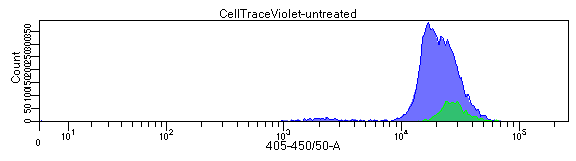 How different cell populations are proliferating based on stimulation conditions?
Day 0: CellTraceTM Violet staining, 
             Stimulation of proliferation

Day 3: Phenotyping (anti-CD19 and anti-CD3)
             Flow cytometry (Dead cells/aggregates exclusion)
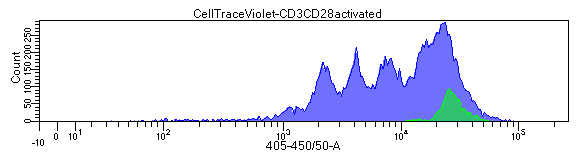 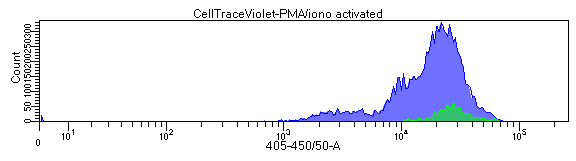 CellTraceTM Violet
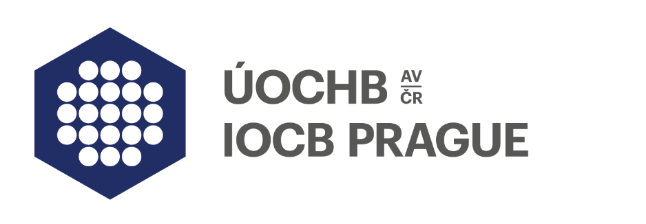 Cell Proliferation
Dye-Dilution Method & Staining of Cell Surface Markers
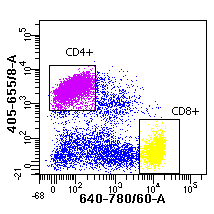 How different cell populations are proliferating based on stimulation conditions?
Day 0: CellTraceTM Violet staining, 
             Stimulation of proliferation

Day 6: Phenotyping (anti-CD19, anti-CD4 and-CD8)
             Flow cytometry (Dead cells/aggregates exclusion)
Non-stimulated PBMCs
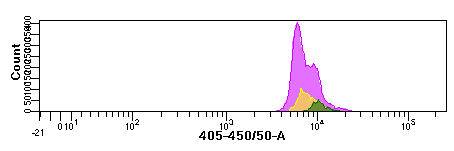 Anti-CD3/CD28 stimulated PBMCs
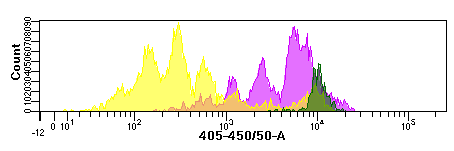 CellTraceTM Violet
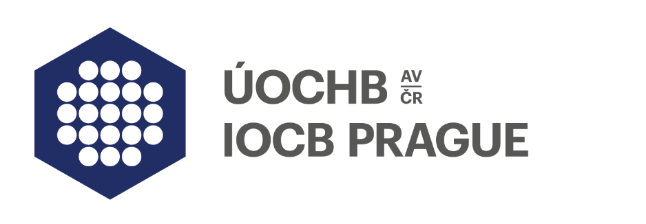 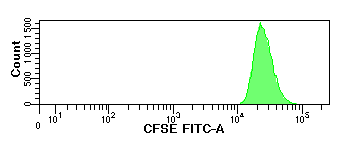 Cell Proliferation
Dye-Dilution Method: Stimulated PBMCs vs. cancer cell line U2OS
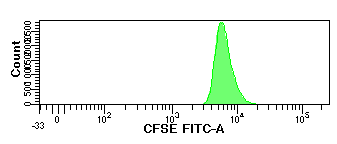 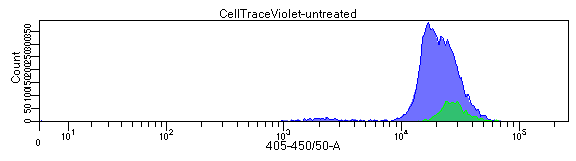 Day 0
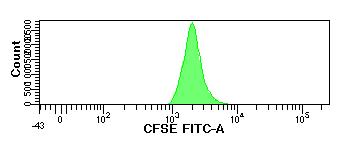 Day 1
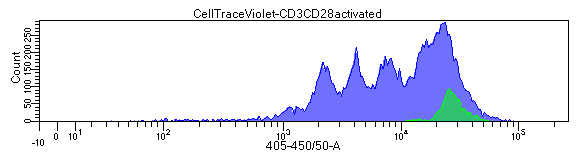 Day 2
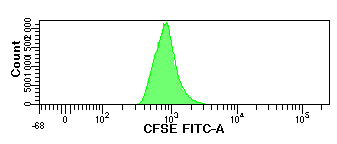 Day 3
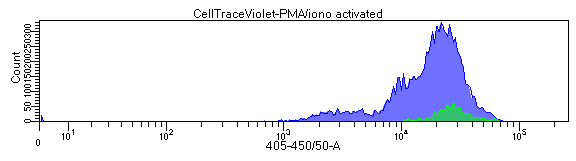 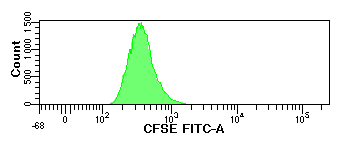 Day 4
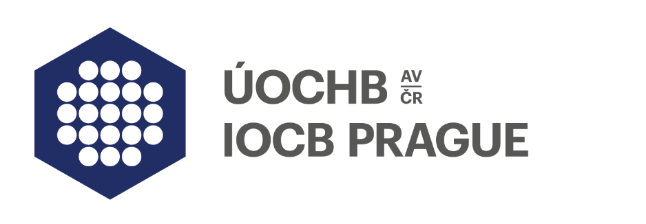 Cell Cycle/Proliferation Analysis
Bromodeoxyurine (BrdU) vs. Click-iT EdU Assay
BrdU and EdU are thymidine analogs
Taken up by cells in S-phase
Usually in combination with PI, 7-AAD or DAPI stains
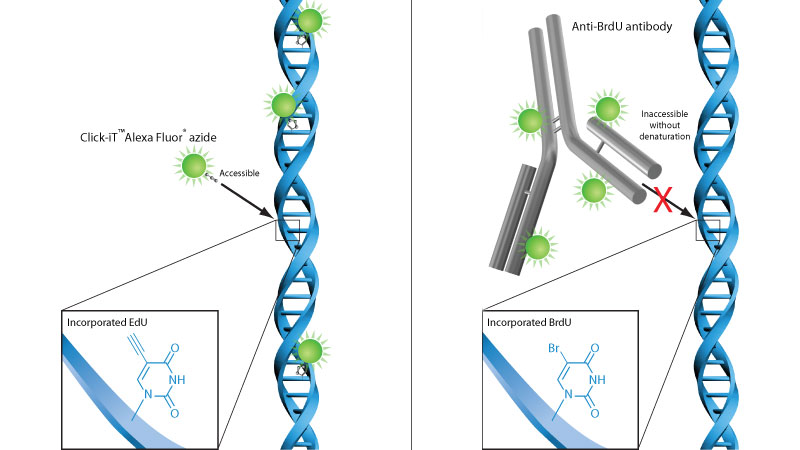 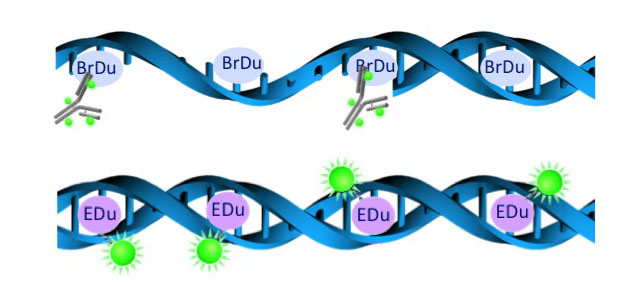 http://www.lifesci.dundee.ac.uk/technologies/flow-cytometry-cell-sorting/techniques/proliferation
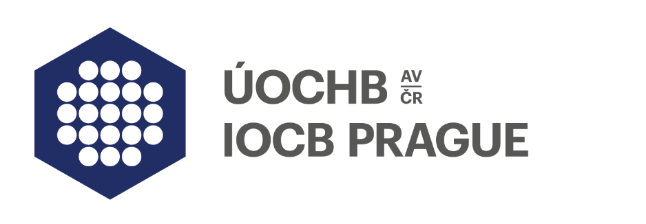 Cell Cycle/Proliferation Analysis
Click-iT EdU Assay
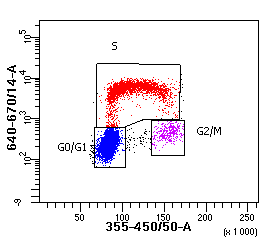 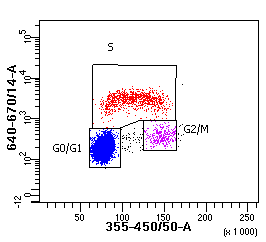 EdU-Cy5
EdU-Cy5
DAPI
DAPI
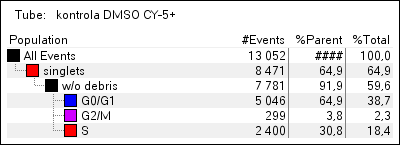 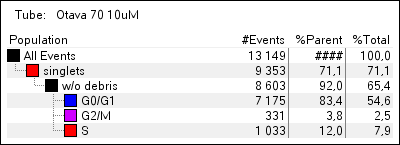 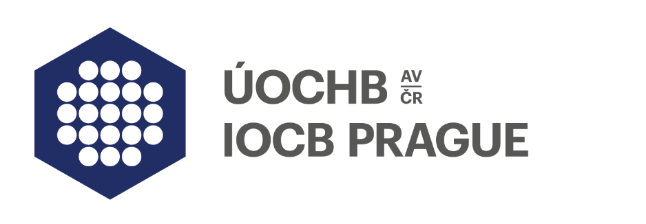 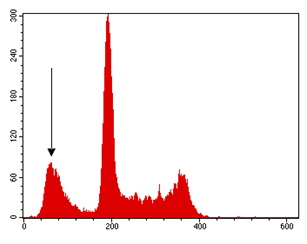 Apoptosis
„Sub G1“
Apoptotic cells
G1
Apoptotic Hallmarks for Apoptosis Detection
# events
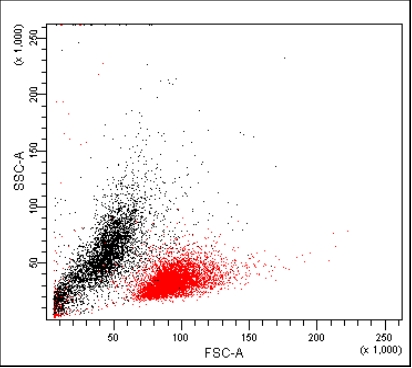 G2/M
S
A decrease in cell size/shrinkage, nuclear condensation, blebbing
Externalisation of the lipid phosphatidyl serine (PS) from the inner to the outer plasma membrane
Disruption of Mitochondrial Membrane Potential
Activation of Caspases
Cleveage of DNA between nucleosomes
Apoptotic cells
Apoptotic bodies and cell debris
Propidium iodide
Live cells
SSC ~ inner complexity
Changes in light scattering properties during apoptosis and assessment of fractional DNA content (sub-G1 fraction)
FSC ~ size of the cell
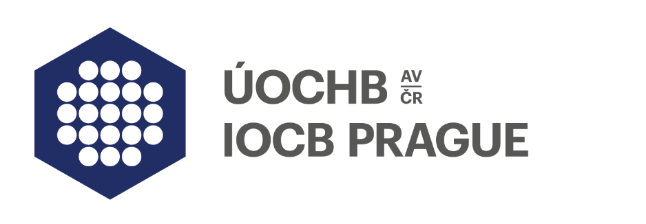 Apoptosis
Changes in the Plasma Membrane: Annexin V/PI assay
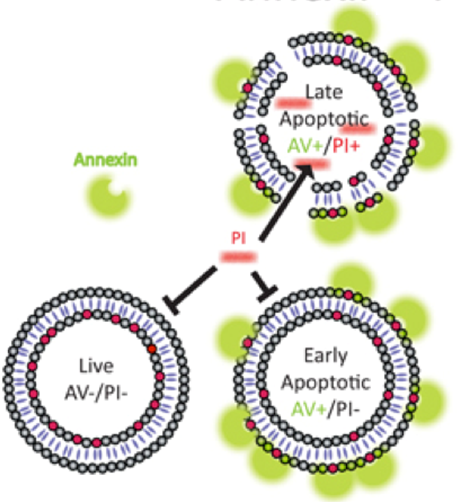 Annexin V FITC+ a PI+ cells
~ late apoptotic/dead
Annexin V FITC+ / PI- cells ~ early apoptotic
Annexin V FITC
Translocation of phosphatidylserine (PS) from the inner of the cell membrane to the outside. It is possible to detect PS by using FITC-labelled Annexin V. By combining staining of Annexin-FITC with propidium iodide, we can obtain a profile, where live cells are negative for both dyes, late apoptotic/dead cells are positive for both, while apoptotic cells are positive only for Annexin-FITC.
PI+  ~ fragments of dead cells
Annexin V FITC- / PI-
~ live cells
Propidium iodid
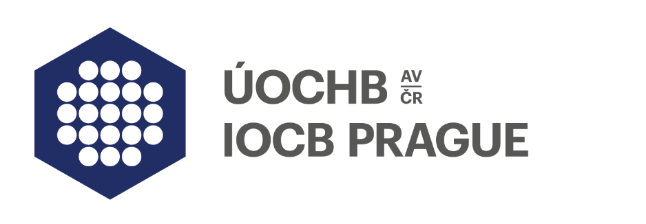 Apoptosis
Changes in the Plasma Membrane: Annexin V/PI assay
CCRF-CEM cells
Single cells
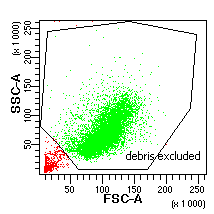 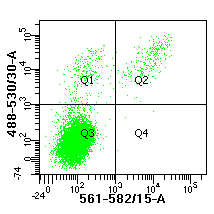 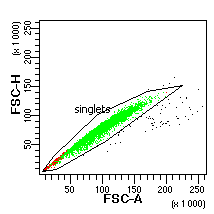 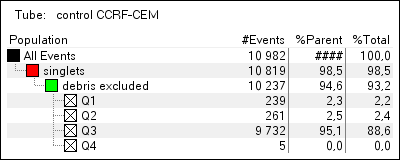 control
Annexin V/FITC
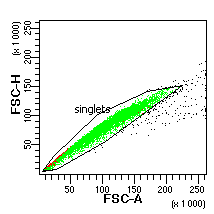 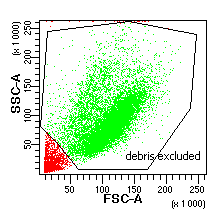 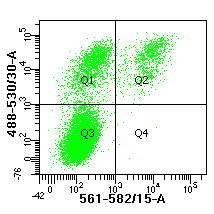 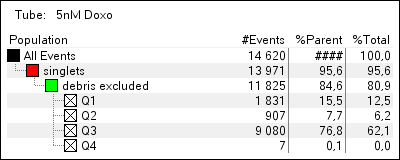 5 nM doxourbicin
Annexin V/FITC
Propidium iodide
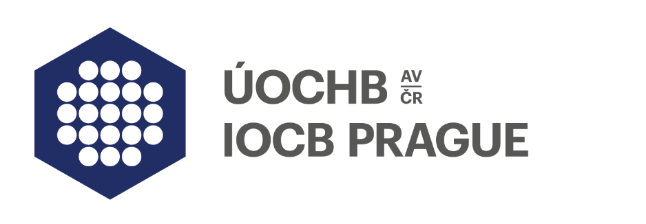 Apoptosis
Changes in the Plasma Membrane: Annexin V/PI assay
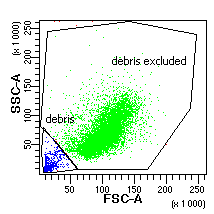 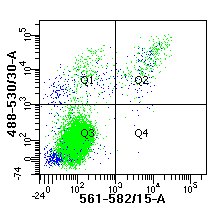 control
Annexin V/FITC
5 nM doxourbicin
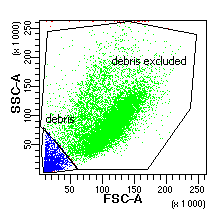 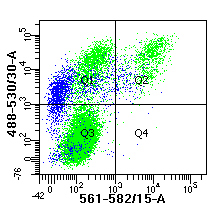 Annexin V/FITC
Propidium iodide
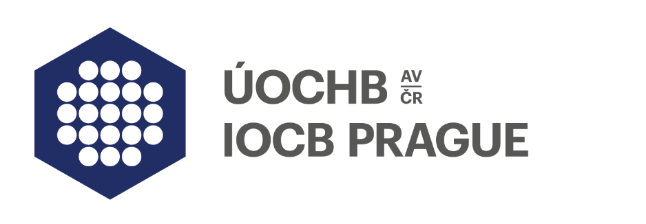 Apoptosis
Changes in the Plasma Membrane: Annexin V/PI assay
Tips:
Annexin V binding to PS is reversible, so calcium must be present during the entire assay
Analysis should be carried out quickly after staining
Adherent cells removed by mechanical scraping or trypsin may flip their PS independent of apoptosis
FAN assay: permits to discriminate viable cells from cells undergoing apoptosis even after fixation, can be combined with phenotyping
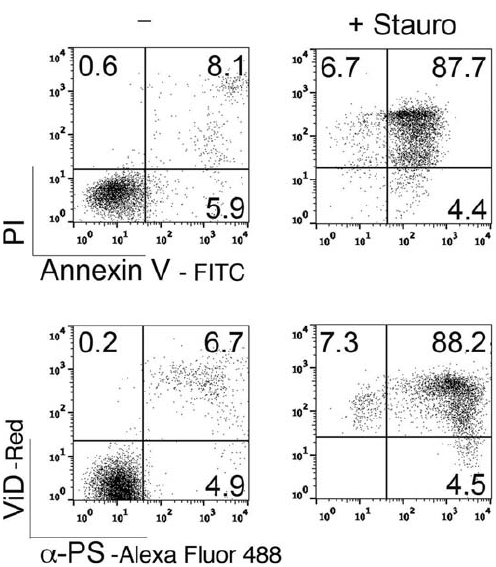 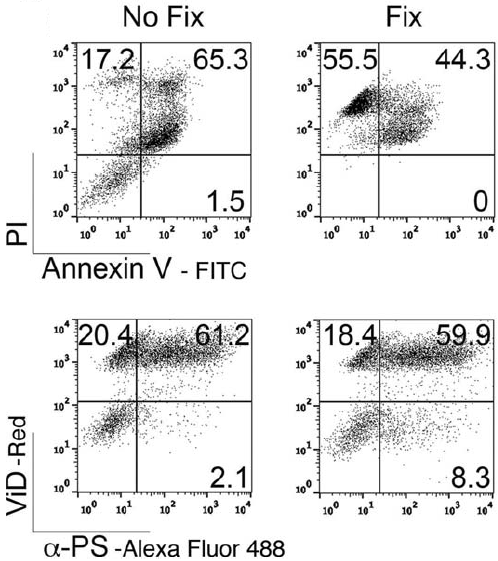 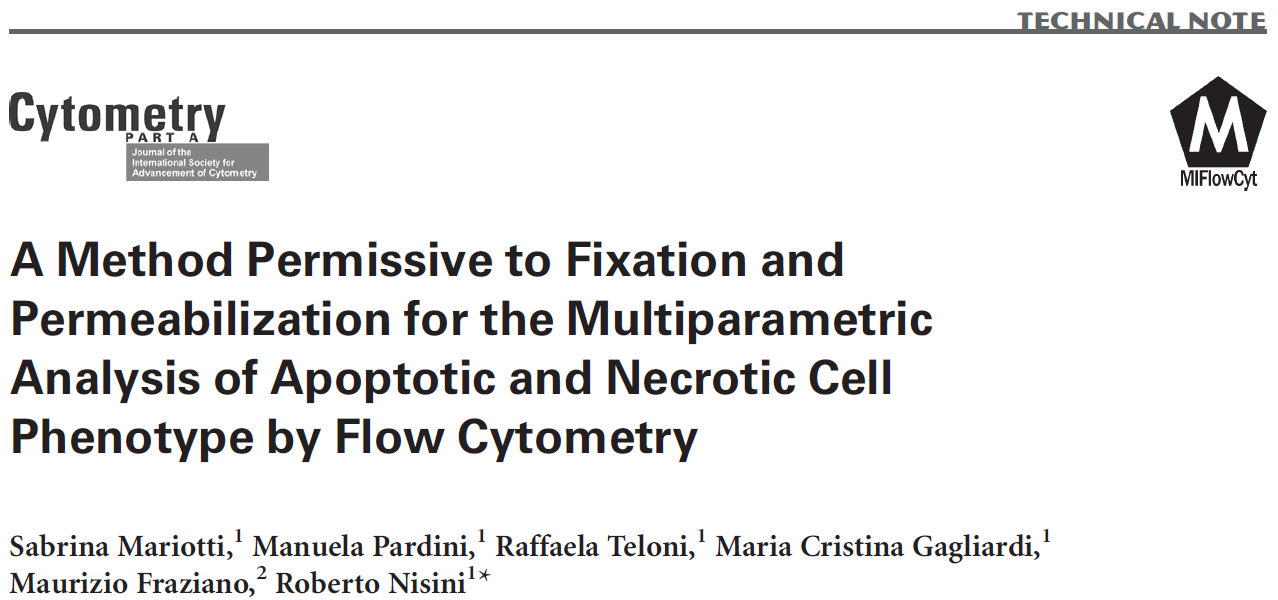 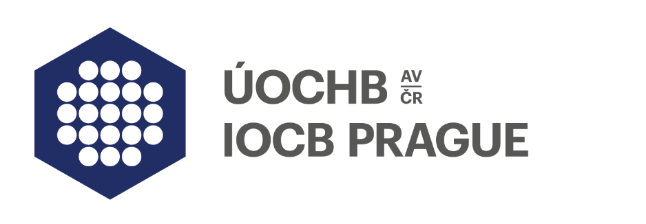 Apoptosis
Disruption of Mitochondrial Membrane Potential: JC-1 assay
JC-1 dye exhibits potential-dependent accumulation in mitochondria, indicated by a fluorescence emission shift from green to red fluorescence. Mitochondrial depolarization is indicated by a decrease in the red/green fluorescence intensity ratio.
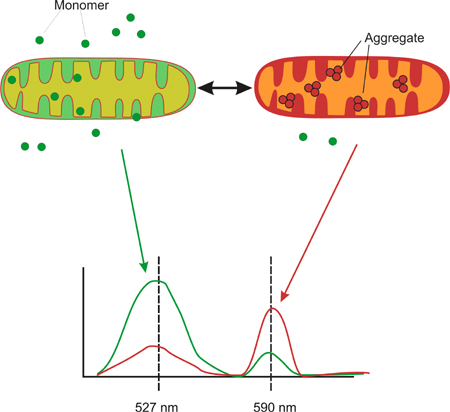 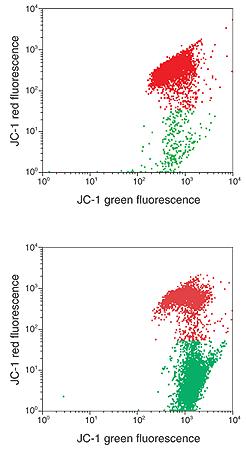 Healthy non-apoptotic cells are detected in both FL1 and FL2 channels and cells with altered mitochondrial function due to apoptosis or other cellular processes remain bright in the FL1 channel, but have reduced FL2 intensity.
https://www.biotek.com/resources/application-notes/fluorescent-detection-of-drug-induced-mitochondrial-toxicity/
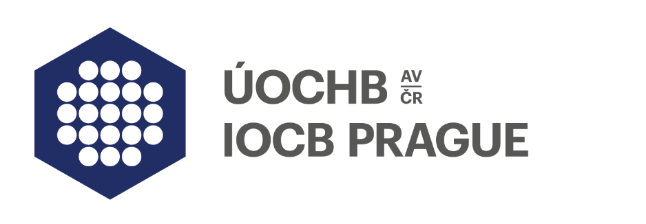 Apoptosis
Disruption of Mitochondrial Membrane Potential: JC-1 assay
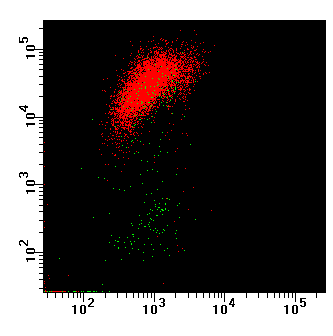 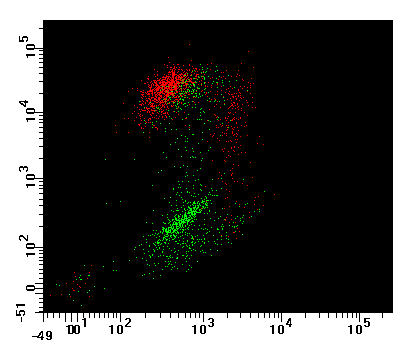 Positive control (CCCP, FCCP, valinomycin) and compensation required
CCCP controls should be used to confirm that the JC-1 response is sensitive to changes in membrane potential.
JC-1 aggregates
 (red fluorescence)
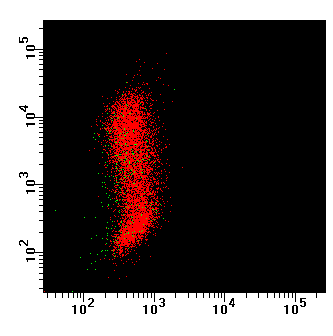 JC-1 monomers (green fluorescence)
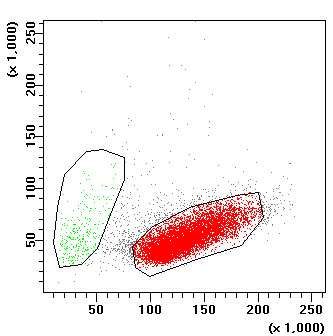 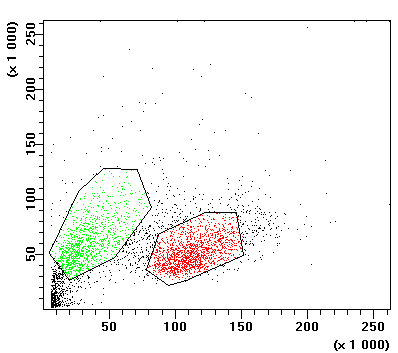 SSC
FSC
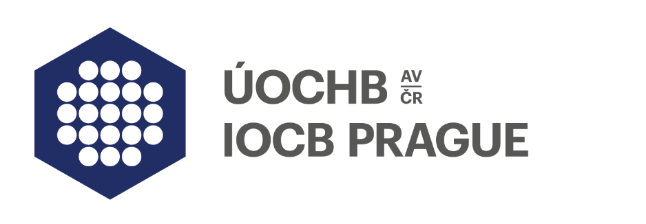 Apoptosis
Detection of Activated forms of Caspases
CASPASES: A group of cysteine proteases, once activated during apoptosis (initiator caspases-8 and -9) cleave other enzymes (effector caspase-3, caspase-activated DNase) and cytoskeleton  cell dissasembly
Detection by antibodies that specifically recognize caspase-cleaved fragments (antibodies that recognize the cleaved form of caspase-3, -8, etc)
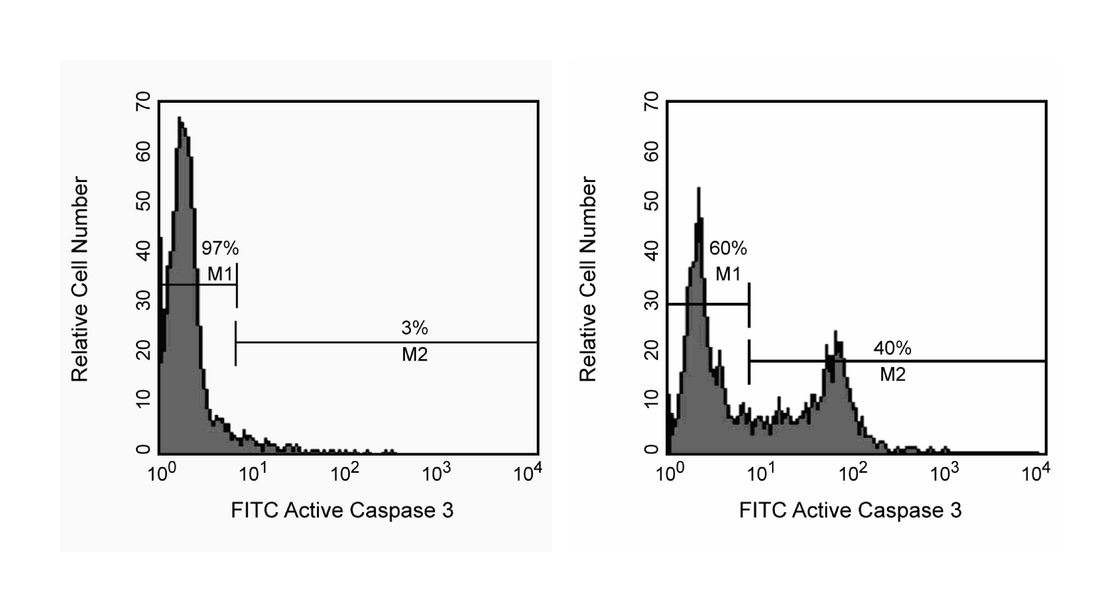 Flow cytometric analysis of apoptotic and non-apoptotic populations for active caspase-3. Jurkat cells were left untreated (left panel) or treated for 4 hr with camptothecin (right panel) to induce apoptosis. Cells were permeabilized, fixed, and stained for active caspase-3
FITC Active Caspase-3 Apoptosis Kit (BD Biosciences)
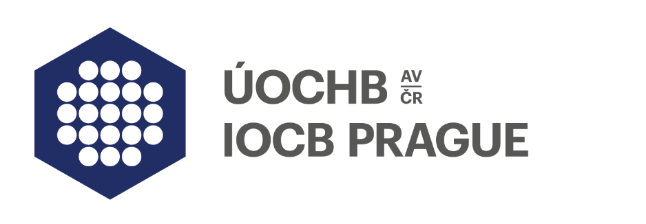 Apoptosis
Detection of Activated forms of Caspases
NucView™ 405 Caspase-3 Substrate, 1 mM in DMSO, provides a convenient tool for detecting apoptosis in intact cells based on caspase-3/7 activity using flow cytometry.  The staining is formaldehyde-fixable (Biotium Inc.)
CellEventTM Caspase-3/7 Green Detection Kit (ThermoFisher Scientific)
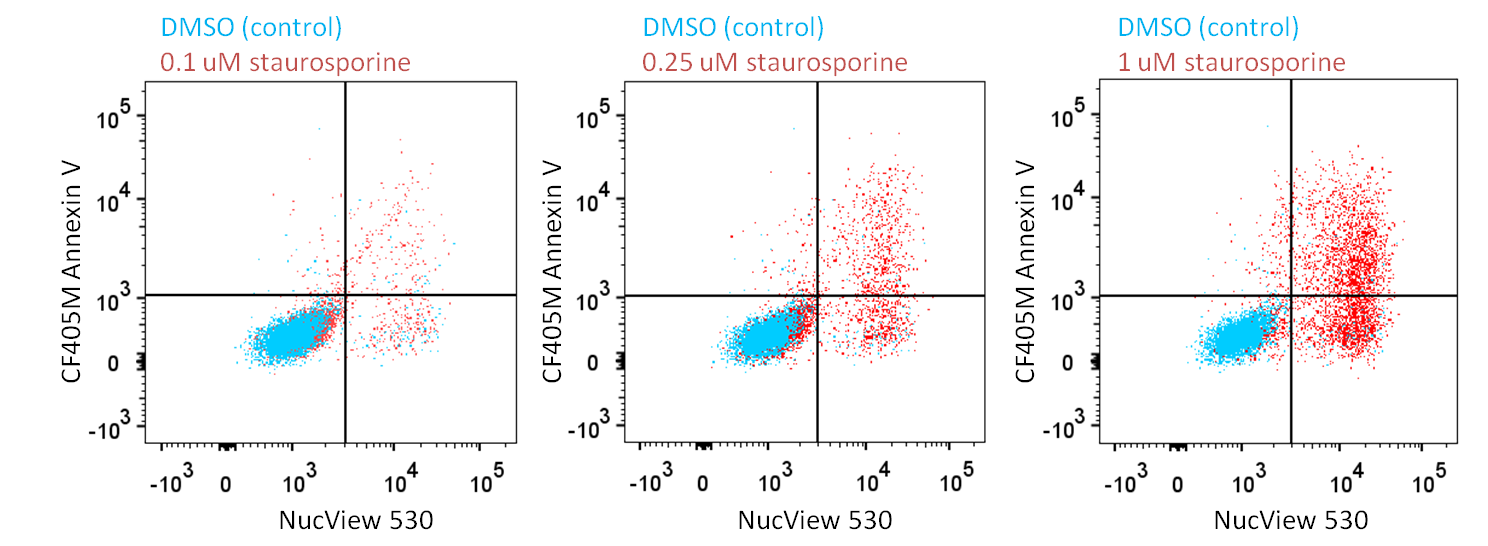 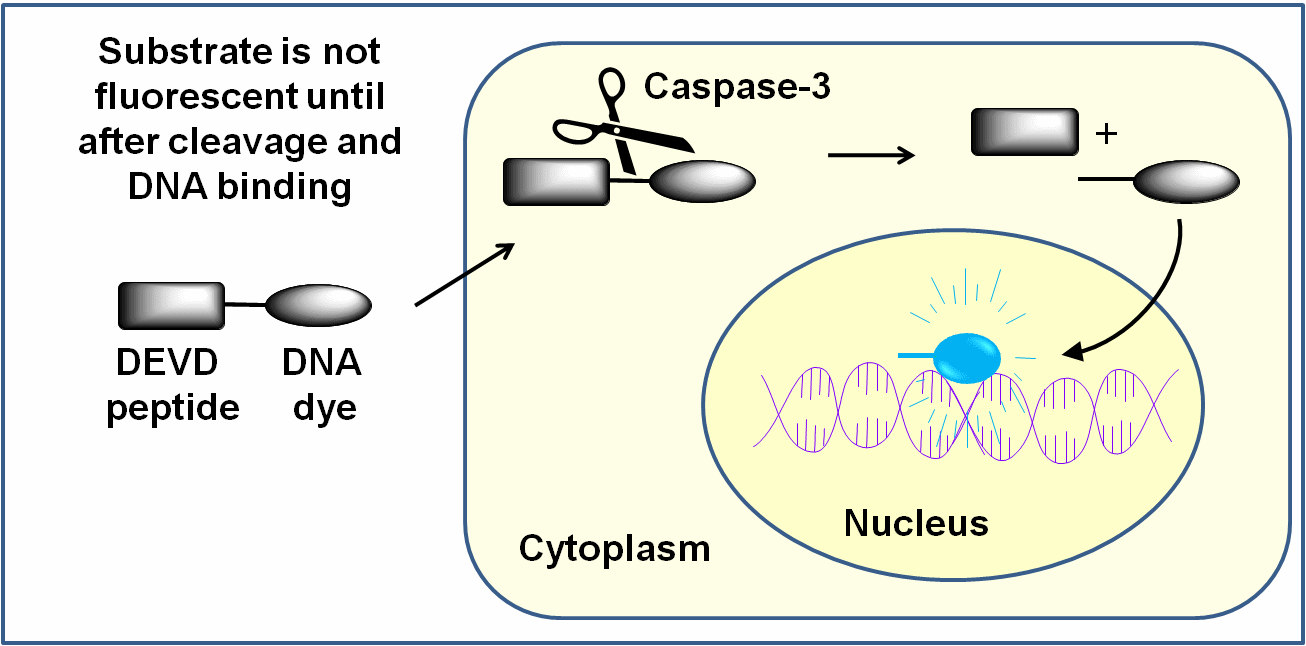 Jurkat cells were treated with DMSO (negative control, blue) or 0.1 uM, 0.25 uM, or 1 uM staurosporine (red) to induce apoptosis
https://biotium.com/product/nucview-530-caspase-3-substrate-1-mm-in-dmso/
Multiplex enabled: can be combined with other fluorescent reagents to confirm apoptosis in the same cell or cell population
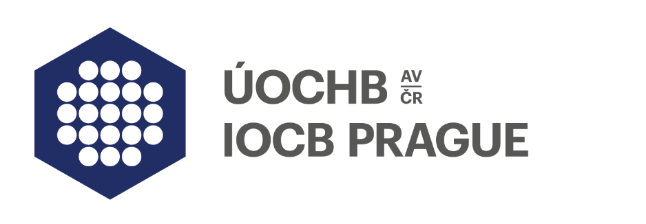 Apoptosis
Detection of Activated forms of Caspases
FLICA Caspase Assay detects active caspases inside the cell using Fluorochrome Inhibitor of Caspases (FLICA), cell-permeable and non-cytotoxic caspase inhibitors. FLICA probe covalently binds to activated caspases and then emits fluorescence. Multiplexing possible (propidium iodide, Annexin V staining). FLICAs withstand cell fixation (with 4% PFA) and subsequent cell permeabilization with 70% ethanol or methanol.
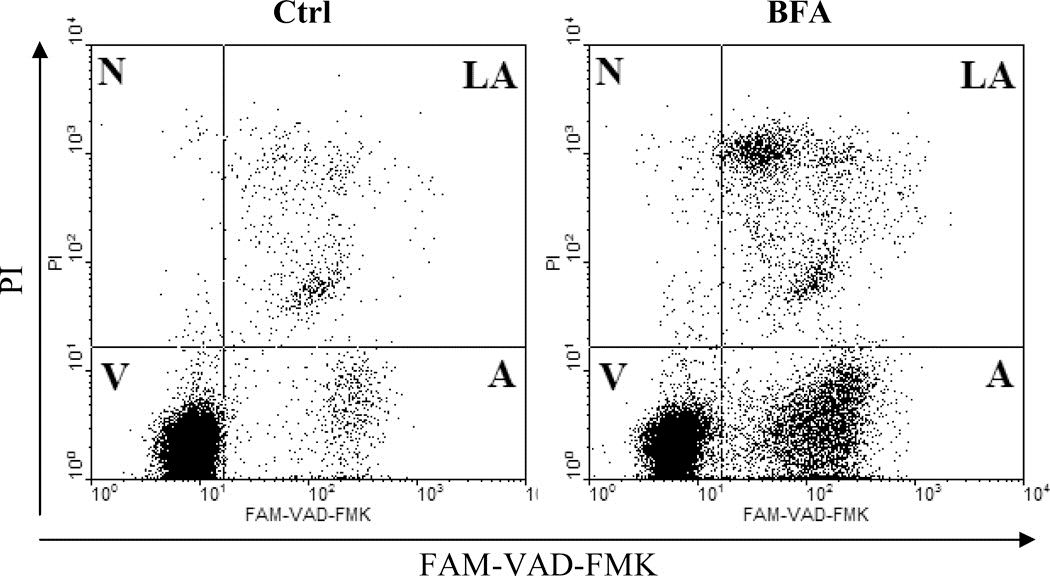 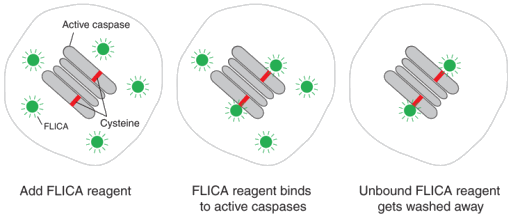 https://www.ncbi.nlm.nih.gov/pmc/articles/PMC3863590/figure/F3/
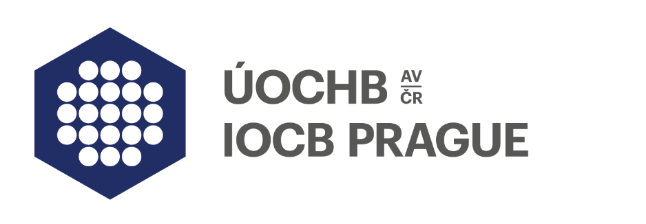 Immunophenotyping
Multicolor Flow Cytometry: Immunophenotyping
Uses labeled antibodies (Abs) to identify cells of interest
Determination of cell surface antigens
Allows for detailed identification of cellular subsets (simultaneously measure multiple parameters cell by cell)
Targets on both cell surface and intracellularly
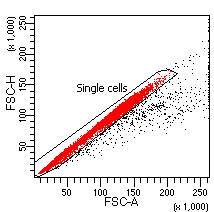 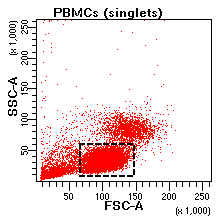 CD3+
CD19+
CD56+
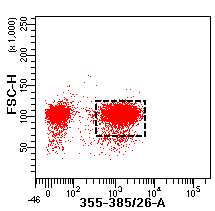 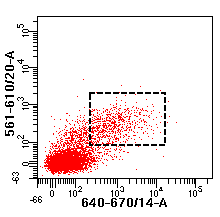 CD3+
CD69+ CD25+
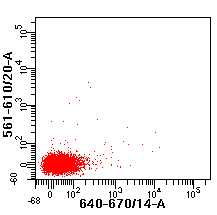 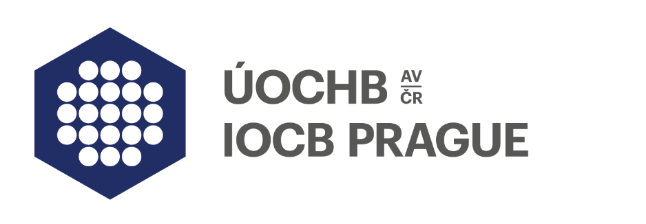 Immunophenotyping
Multicolor Flow Cytometry: Immunophenotyping
Eliminate the doublets 
using a pulse geometry gate 
(such as FSC-H x FSC-A)
For markers expressed at low levels use bright fluorochromes (APC, PE, Brilliant Violet™ dyes)
Eliminate both dead cells and debris from your analysis
Apply compensation controls
Include appropriate FMO controls 
to identify the proper placement of a gate in a multi-color experiment
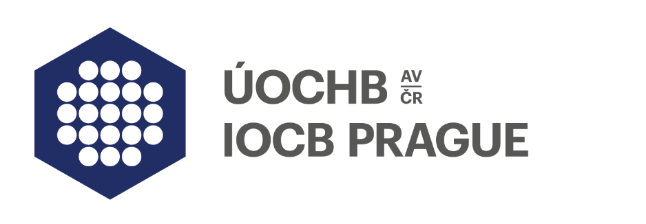 Immunophenotyping
Doublet Exclusion
Remove the doublets to avoid:
False positives
Height or Width vs. Area
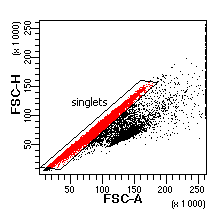 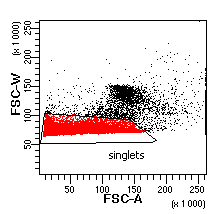 FSC-H
FSC-W
FSC-A
FSC-A
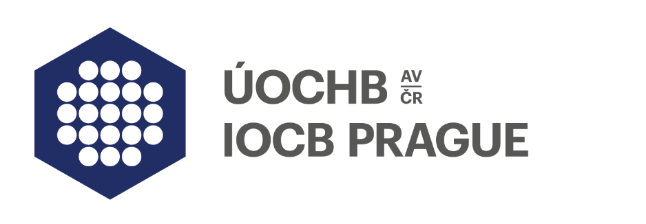 Immunophenotyping
Dead Cell Discrimination
Remove the dead cells to avoid:
False positives due to autofluorescence
Increased non-specific antibody binding
DNA dyes (PI, 7-AAD, SYTOX stains)
Excluded by live cells
Cannot be used with fixed cells
Dead cells cannot be reliably removed by FSC vs SSC gating
Protein binding (amino-reactive) dyes (Zombie series, BD Horizon™VPD450)
Fixation compatible
Bind both live and dead cells
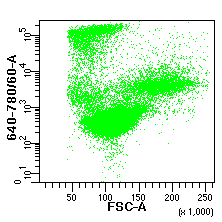 Then also weak positive samples can be identified!
Zombie NIR
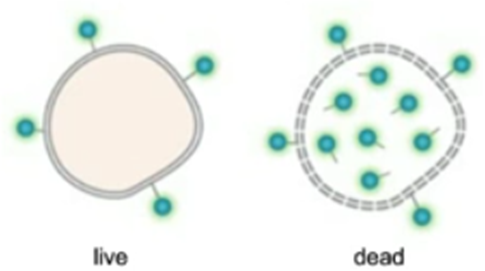 FSC
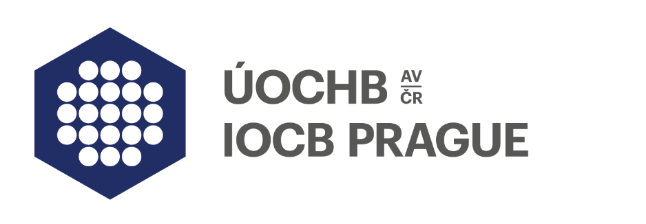 Immunophenotyping
buffy coats
Immunophenotyping & Apoptosis Detection
Ficoll gradient separation
PBMC
Experimental workflow
T cell activation
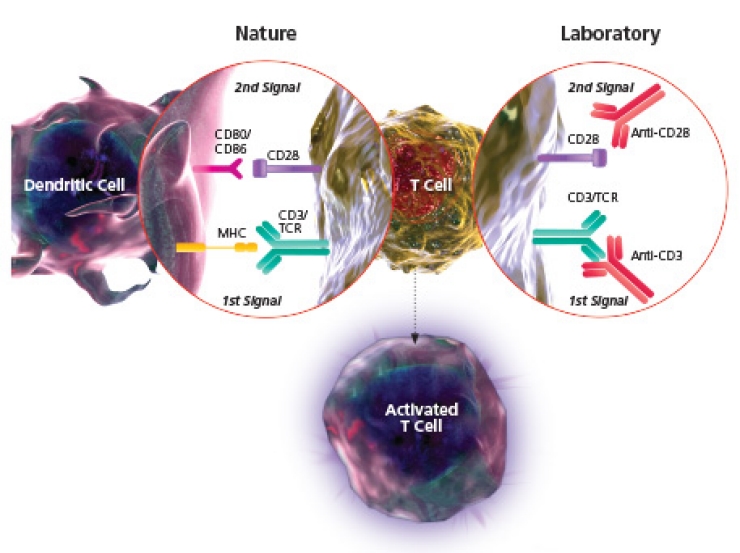 Activation with anti-CD3, anti-CD28 and protein G (16 hrs)
Activated T-cells
Galectin-1 / TDG / lactose treatment (2 hrs)
 Antibody staining (CD69, CD3)
 Flow cytometric analysis of Annexin V+ cells
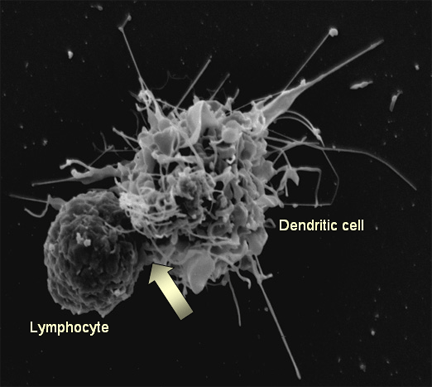 % of apoptotic T-cells
CD69 serves as a marker for the detection of T-cell activation by flow cytometric analysis.
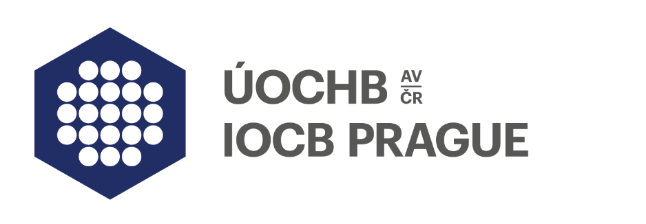 Immunophenotyping
Immunophenotyping & Apoptosis Detection
single cells
CD3+ cells
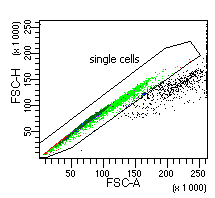 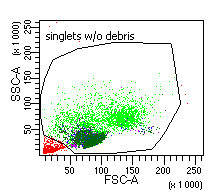 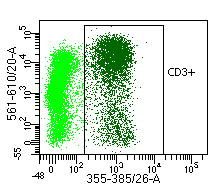 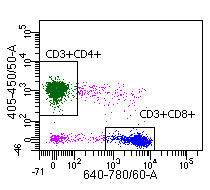 CD4
CD69
CD3
CD8
5-colour flow cytometric analysis:
CD3+ CD8+cells
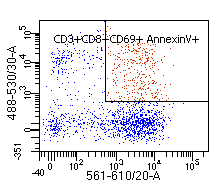 CD3 – T lymphocytes                     (BUV385)
CD8 – cytotoxic T lymphocytes    (APC-Cy7)
CD4 – helper T lymphocytes         (BV421)
CD69 – early activation marker    (PE-CF594)
Annexin V – apoptotic marker     (FITC)
Annexin V
CD69
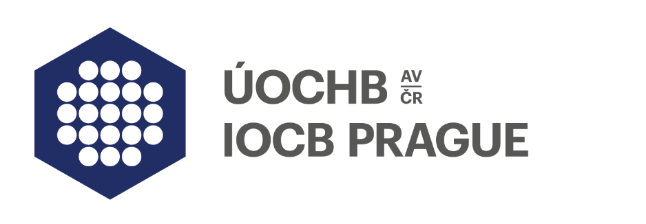 Immunophenotyping
Immunophenotyping & Apoptosis Detection
Galectin-1 + 5 mM TDG (positive control)
Galectin-1 buffer
Galectin-1
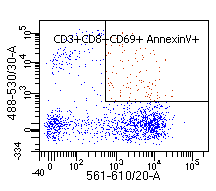 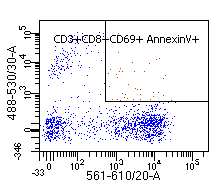 7.3 %
2.8 %
Annexin V
Galectin-1 + 5 mM lactose (positive control)
Galectin-1 + 5 mM maltose (negative control)
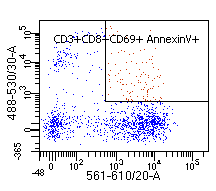 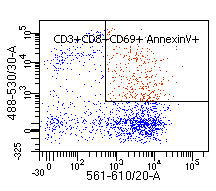 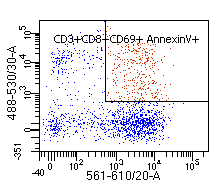 8.6 %
21.3 %
21.5 %
CD69
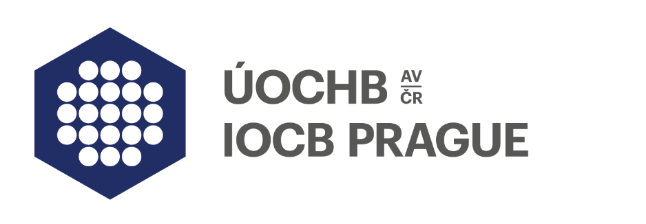 Intracellular Analysis
Intracellular Staining
Staining of cell surface only
Easy, fast
No permeabilization required
Low background (for some cell types FcR blocking recommended)
Intracellular staining 
Requires fixation and permeabilization
Higher background due to unspecific binding (isotype controls)
Both
Surface staining first, then fixation, permeabilization and intracellular staining
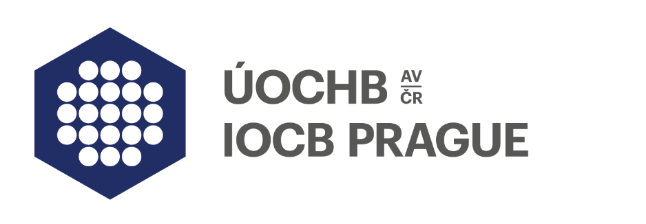 Intracellular Analysis
Fixation
PFA or formaldehyde: used between 0.5% and 4%, crosslinks proteins, samples stable for up to 2 weeks, however must be stored at 4 C in PBS after initial fixation
70% Ethanol or methanol: fix & permeabilize, precipitate proteins (may hide the epitope), samples stable for months at -20 C
Tips:
Use cold fixatives
Gentle mixing helps to avoid clumping
Fixation may alter cell size and higher centrifugation speed may be needed
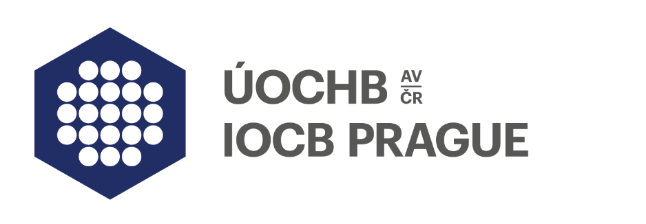 Intracellular Analysis
Permeabilization
Detergent: chose the most appropriate method depending on protein target (consider its subcellular localization, size), used fluorophores (PE and APC are large proteins)  - Saponin*, Digitonin, Triton X-100
Ethanol or methanol: fix & permeabilize (dissolves lipids), similarly to some antigens, protein fluorophores (APC, PE, PerCP, etc.) may also be EtOH fixation sensitive
Commercial reagents for both fixation & permeabilization available, work well in most cases (BD Cytofix/Cytoperm™)
* May need to be included throughout the protocol including the washing steps
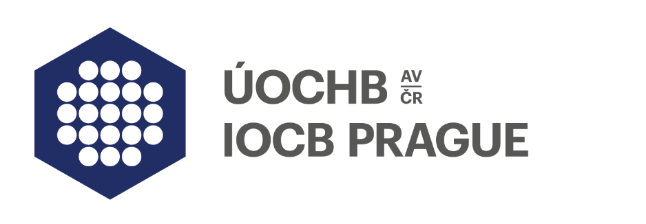 Intracellular Analysis
Intracellular Cytokine Staining (ICS) Assays
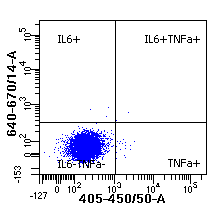 Brefeldin A
(16 h)
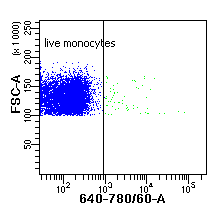 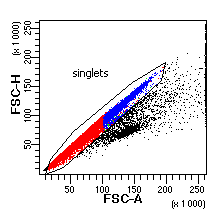 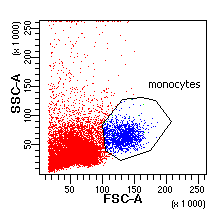 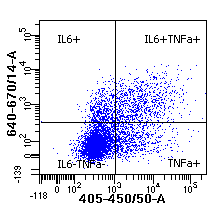 LPS, Brefeldin A
(16 h)
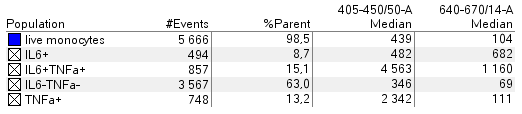 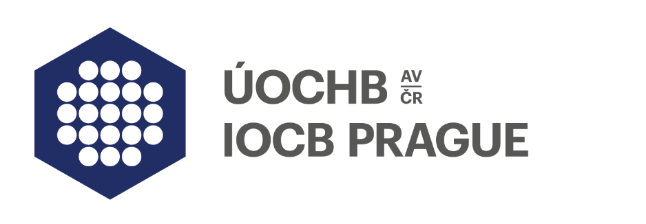 Applications of Flow Cytometry
Acknowledgements

Alena Keprová
Alžběta Magdolenová
Jana Günterová
Thank you for your attention

Q & A